Gel Scramble Lab 1
William Grisham, Ph.D.
Copyright 2014
Pedagogical Goals
1) Enhanced critical thinking skills
2) Dealing with unexpected data
50% of ALL experiments in science don’t “work”
Having strategies to deal with unexpected data are important
Unexpected data can reveal important discoveries
Need to rule out alternative explanations first
Explaining unexpected data can lead to good troubleshooting protocols
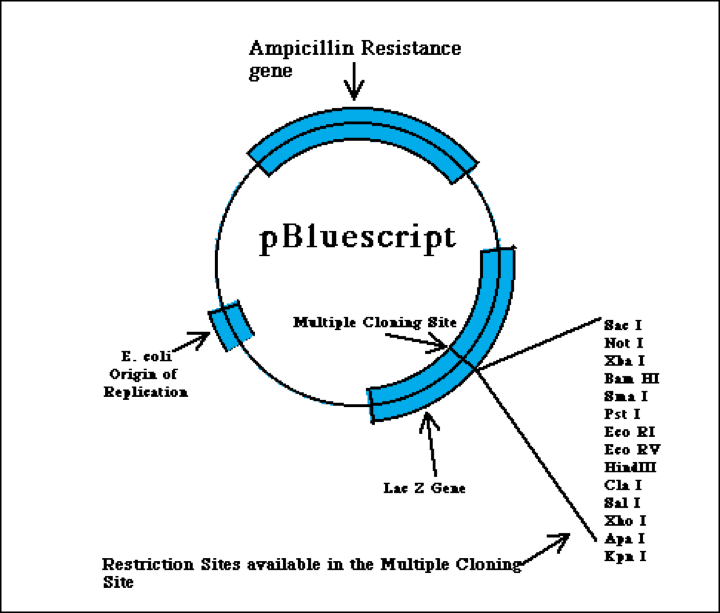 2961  bp
[Speaker Notes: From
http://www.bio.davidson.edu/Courses/Molbio/MolStudents/spring2003/Keogh/plasmids.html#basicplasm]
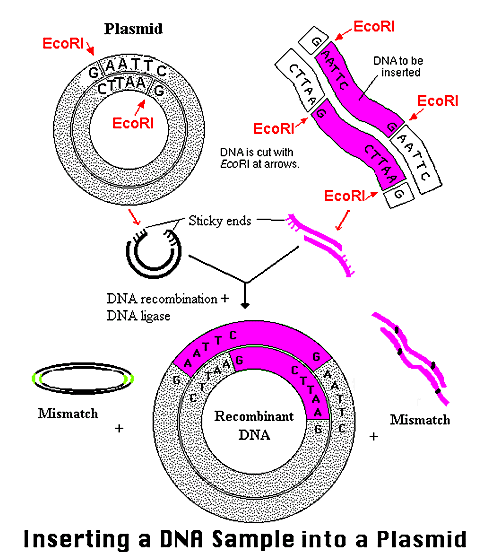 [Speaker Notes: From
http://www.bio.davidson.edu/Courses/Molbio/MolStudents/spring2003/Keogh/plasmids.html#basicplasm]
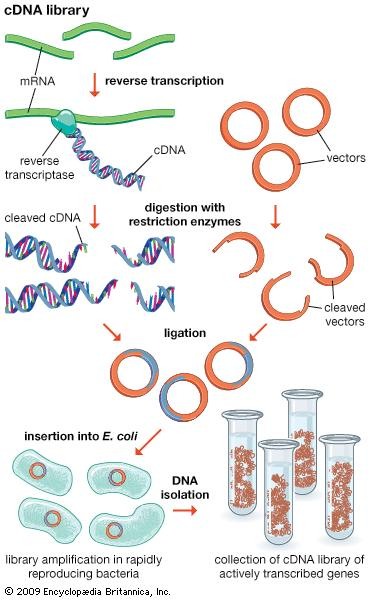 [Speaker Notes: From
http://media-1.web.britannica.com/eb-media/45/117845-004-7A5A589A.jpg]
First Big Objective
Identify the gel that goes with a given insert
First step is to take each gene+plasmid and determine the fragments expected from digestion via the protocols
Need to use the info about the gene (reference number or sequence)
Need to use information about the vector (plasmid)
Getting Started
1) The protocols from the website for enzymes used in digest https://mdcune.psych.ucla.edu/modules/gel 
2) cDNAs for each of 6 mystery DNAs—Entrez gene reference numbers given in manual
3) The vector, which is to say the plasmid—characteristics given in the manual
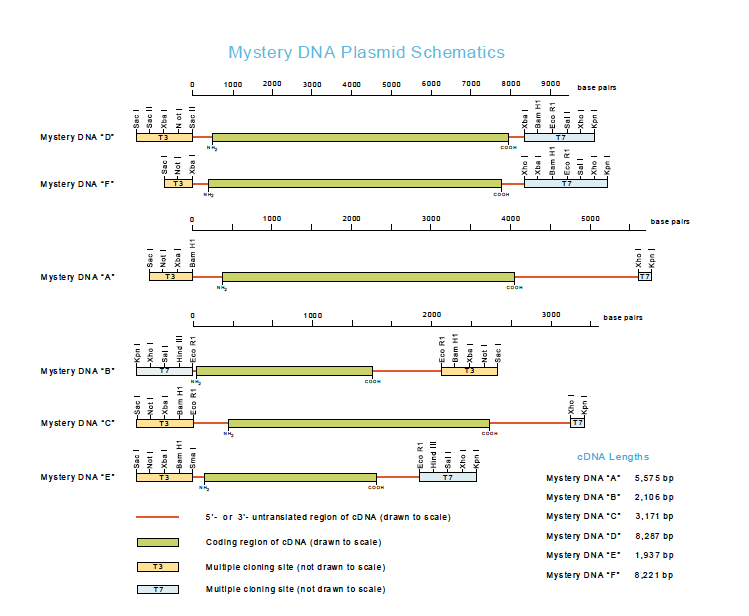 An example with steps—not your digest, necesssarily
1) Take each mystery gene, and find out the restriction sites using NEBcutter.
2) Figure out the number of fragments and their size for use with a given digest.
3) Make a table for the expected values fro a given protocol.
4) Make a restriction map of the plasmid + insert identifying the base pair at which cuts could be expected.
Paste genbank # here.
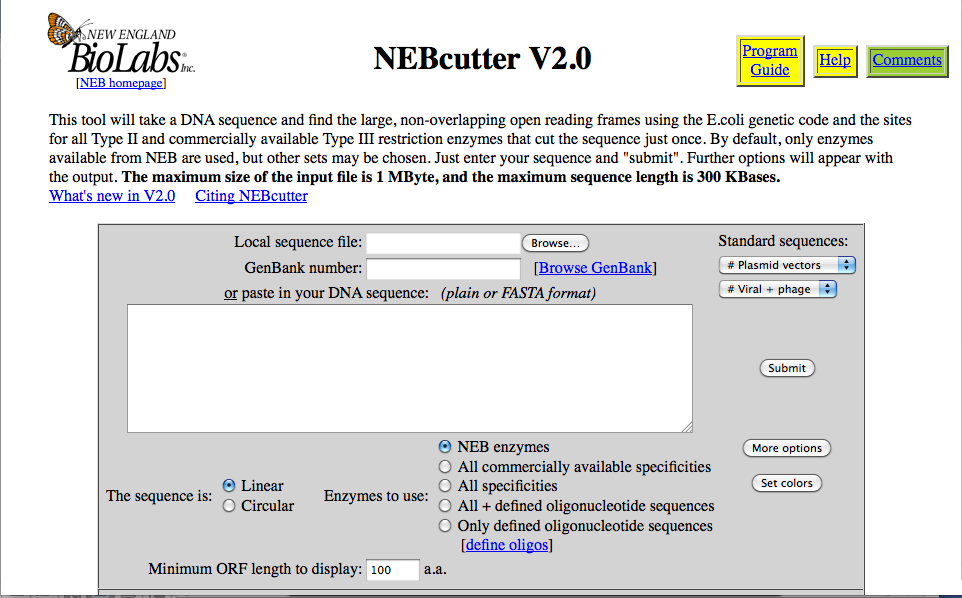 Or paste the sequence of
 entire gene here.
[Speaker Notes: From
http://tools.neb.com/NEBcutter2/index.php]
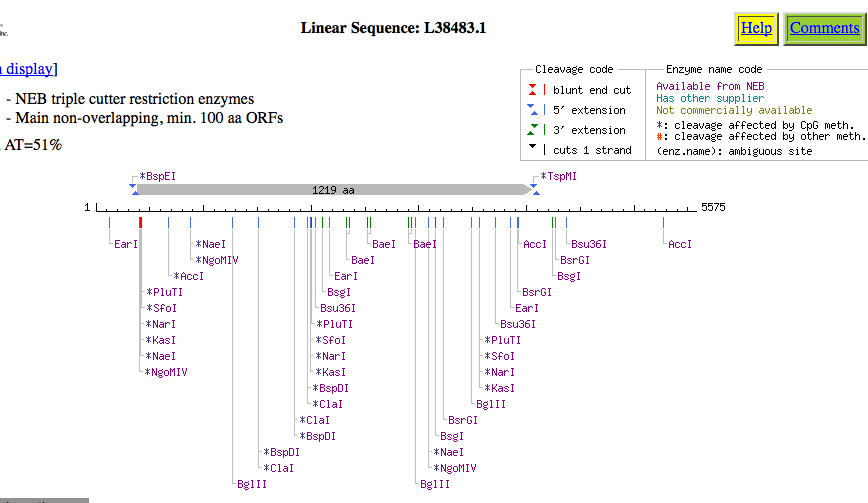 129
2174
3853
[Speaker Notes: From
http://tools.neb.com/NEBcutter2/index.php]
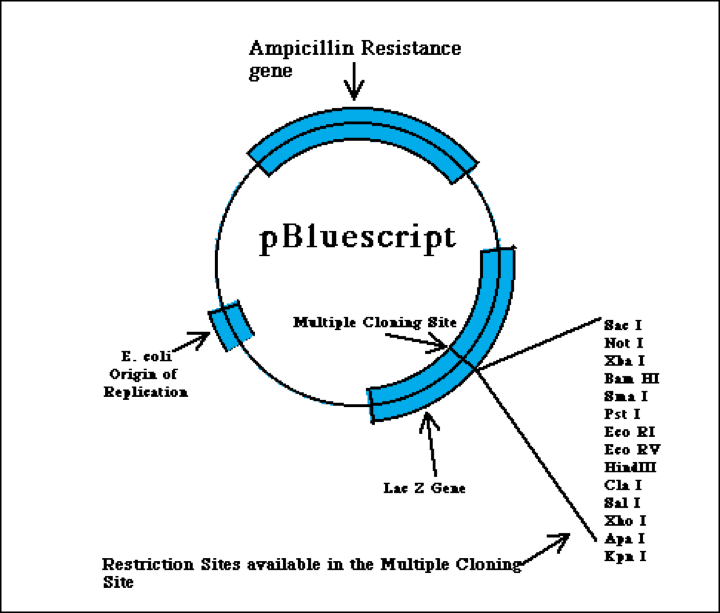 2961  Bp
[Speaker Notes: From
http://www.bio.davidson.edu/Courses/Molbio/MolStudents/spring2003/Keogh/plasmids.html#basicplasm]
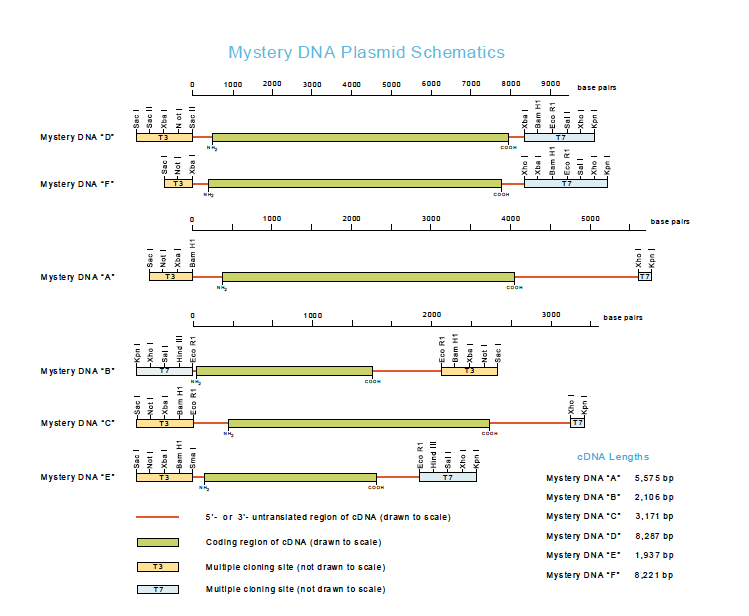 An example with steps—not your digest, necesssarily
1) Take each mystery gene, and find out the restriction sites using NEBcutter.
2) Figure out the number of fragments and their size for use with a given digest.
3) Make a table for the expected values fro a given protocol.
4) Make a restriction map of the plasmid + insert identifying the base pair at which cuts could be expected.
Predicted band size for made-up protocol for mystery DNA A—Jagged protein
Things that you need to accomplish in week 1 for your lab report
1) Make a table of the number of predicted fragments and size for each protocol for each of the 6 mystery DNAs.
2) For each mystery DNA, draw a map of where the various restriction endonuclease enzymes used in the protocol would have cut in the insert and in the vector (multiple cloning site)—insert should be to scale but the vector need not be.
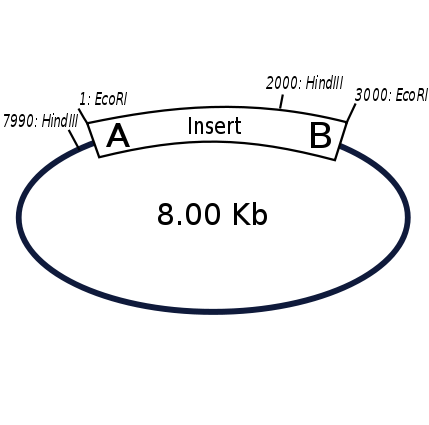 [Speaker Notes: From
http://en.wikipedia.org/wiki/Restriction_map]
Summary
By end of today should have a table for each of the mystery cDNAs predicting the size of fragments for each digest in the protocol
Can draw the restriction maps outside of class